MIDDLE-AGE PERIOD
1492
476
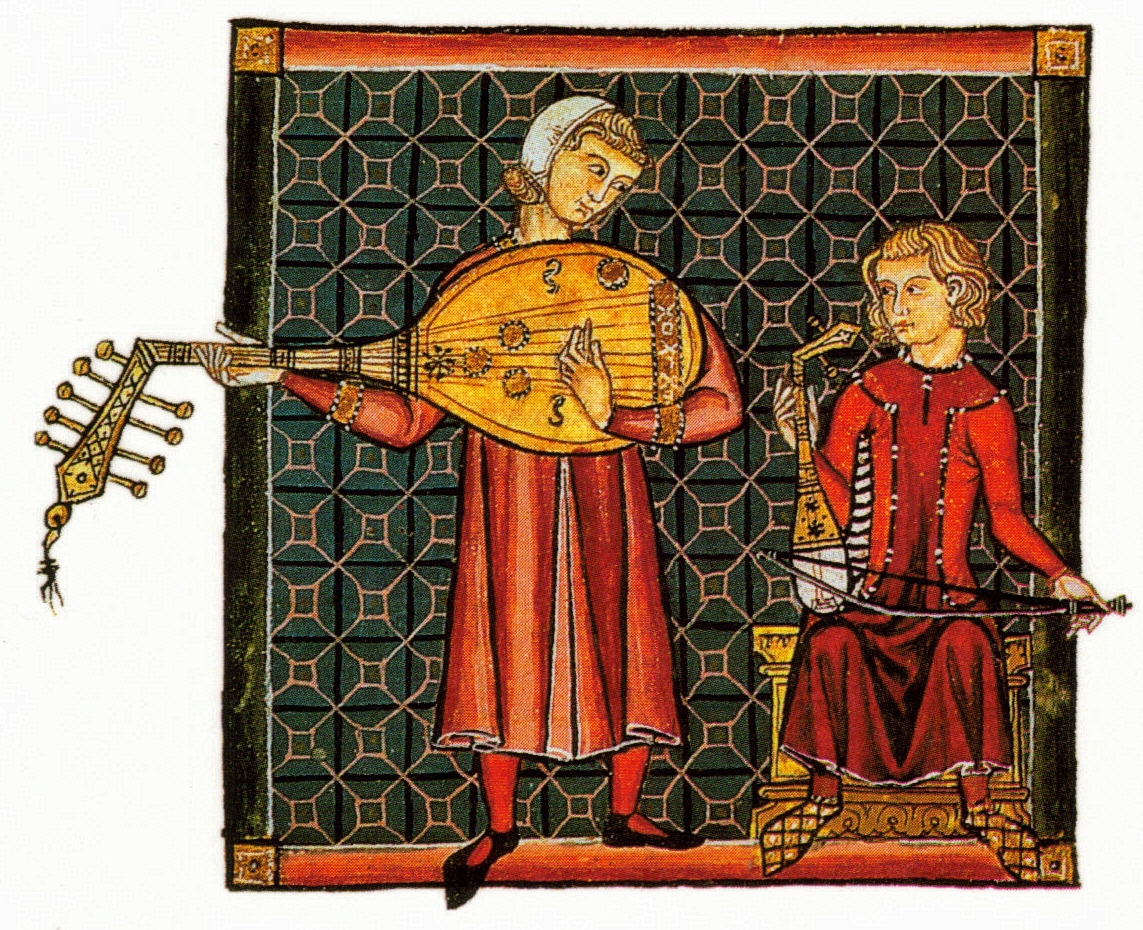 There are songs sung 
by troubadours and 
they are religious songs.
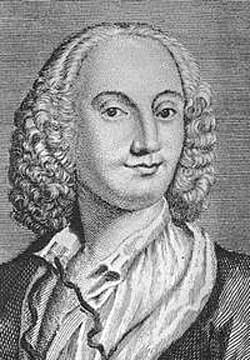 Guillaume
de Machaut
A
vielle
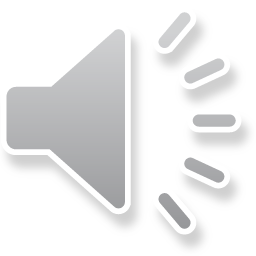 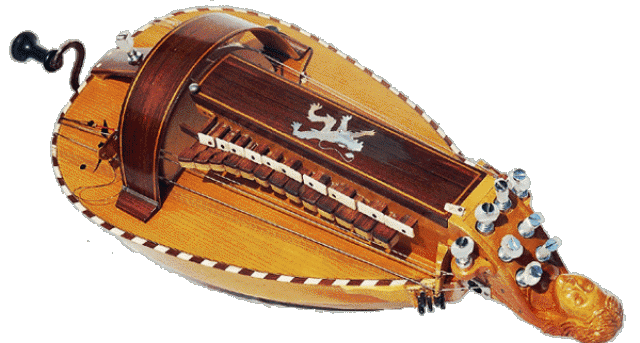 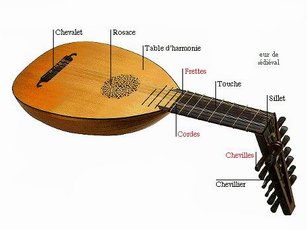 A lute
Renaissance PERIOD
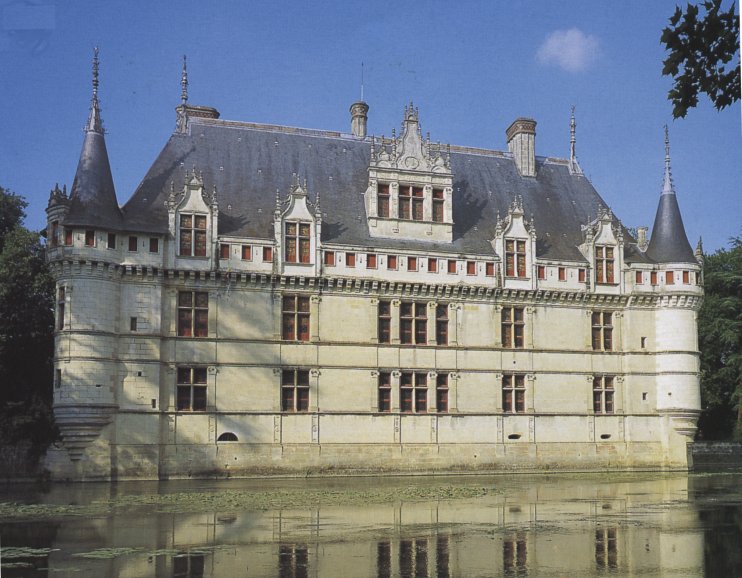 1 492                                                                                                  1 600
It was the time of the first 
polyphonic songs.
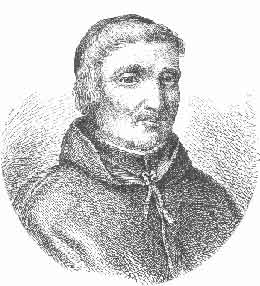 A castle from the Renaissance period
An harp
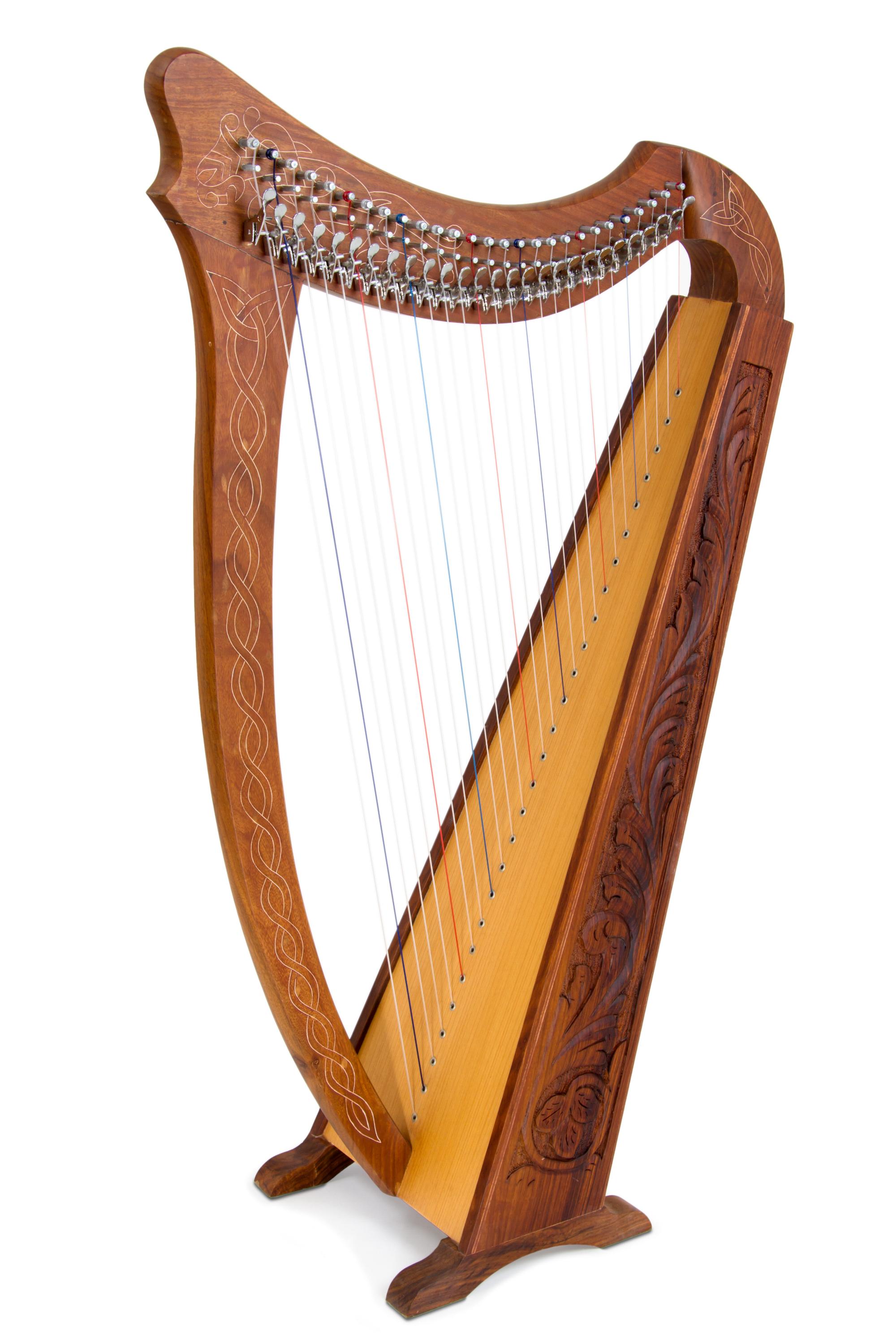 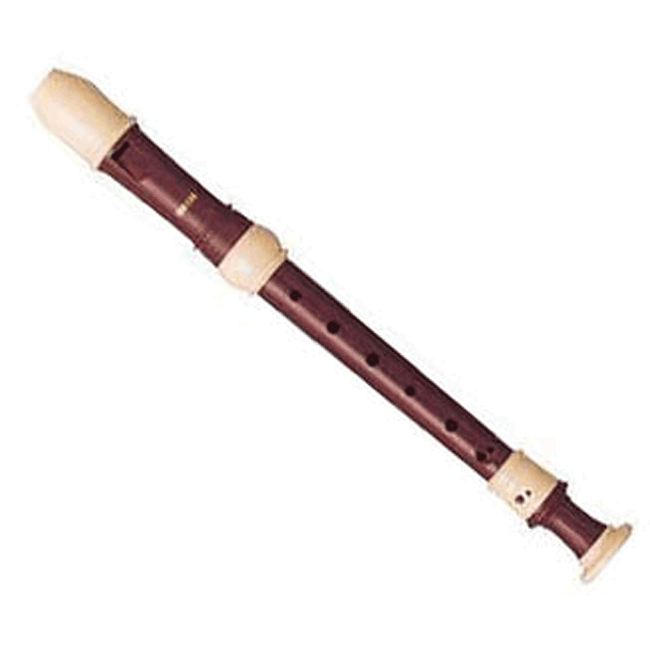 Thoinot-Arbeau
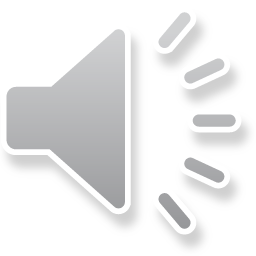 Flûte à bec
Baroque Period
1600                                                                    1750
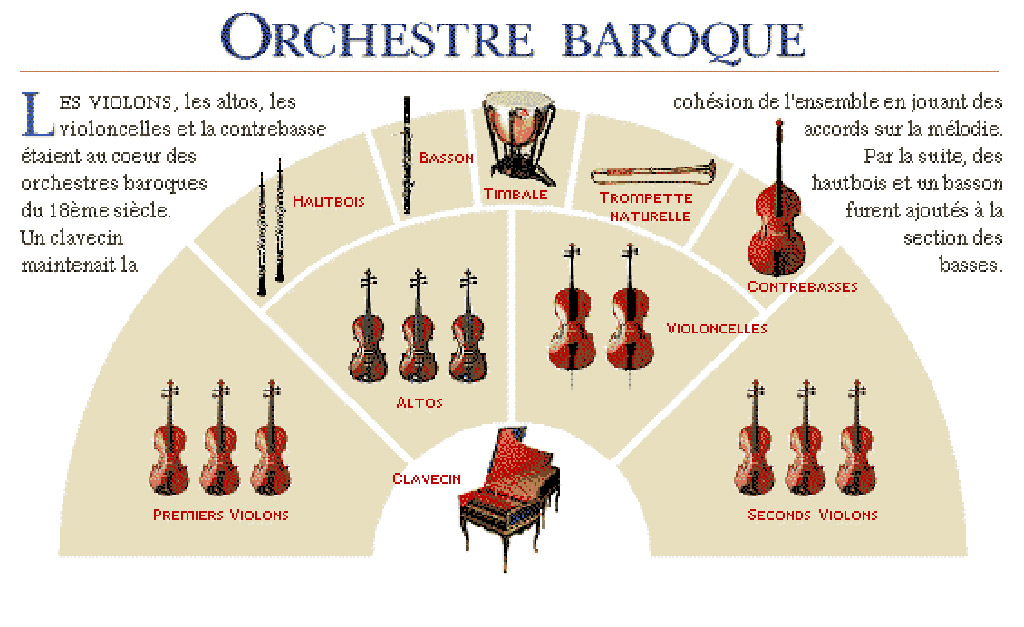 It is quite a boucing kind 
of music. 
The strings have a 
very important part. 
This music has been 
composed by Lully
or Bach.
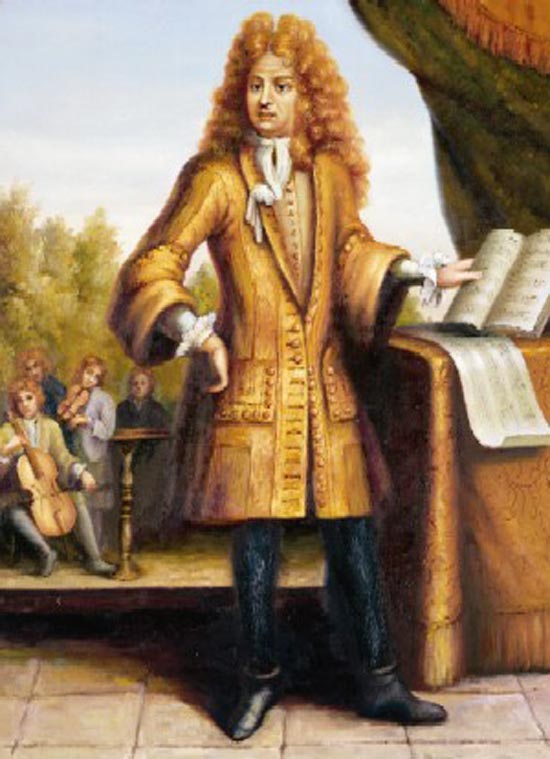 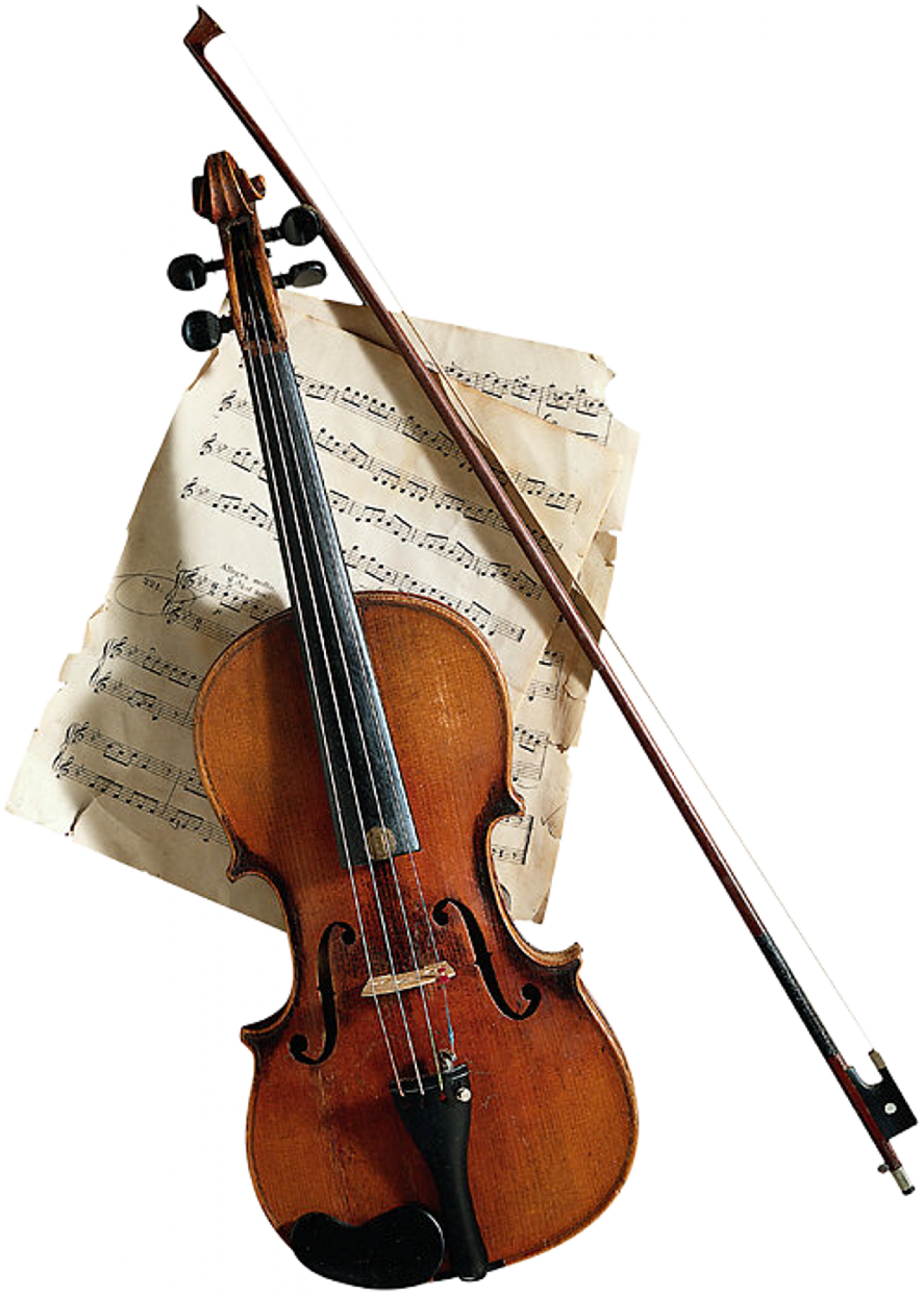 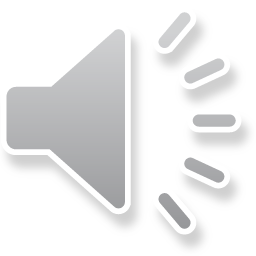 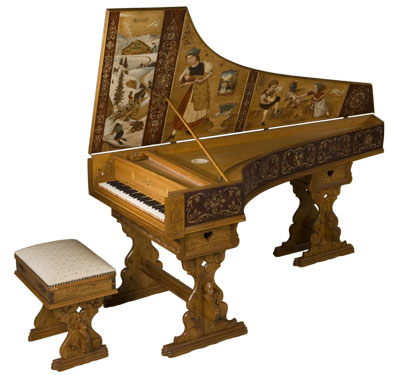 An harpsishord
Lully
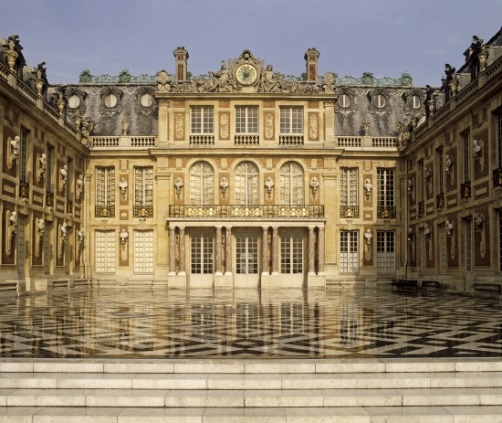 violon
classic PERIOD1750                                                                         1830
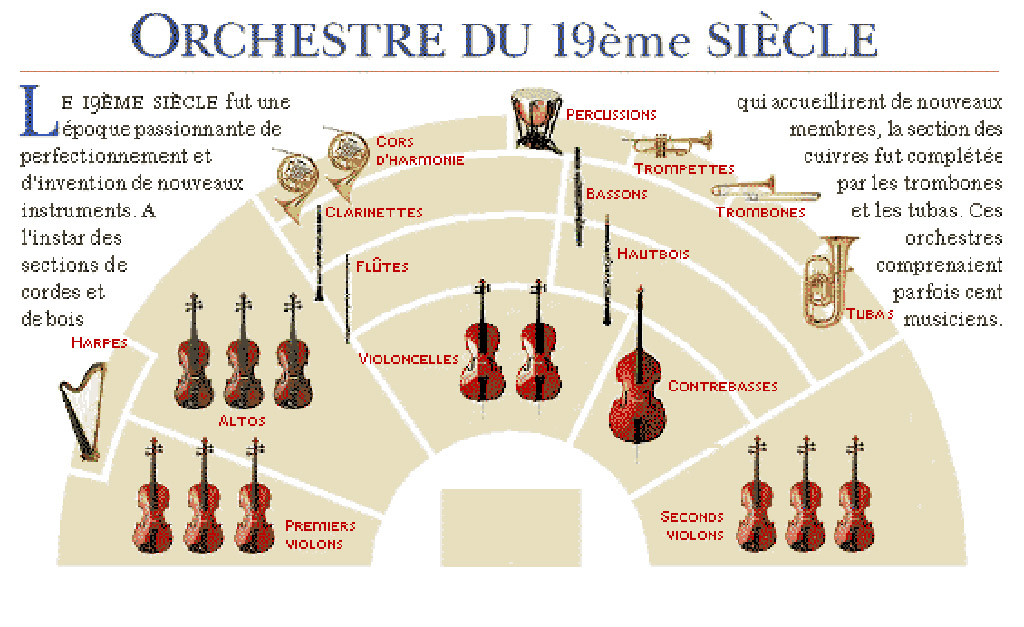 It is the beginning of
symphonic music.
There are more musicians in
the orchestra and the wind 
instruments and the percussions
instruments are getting more
Important.
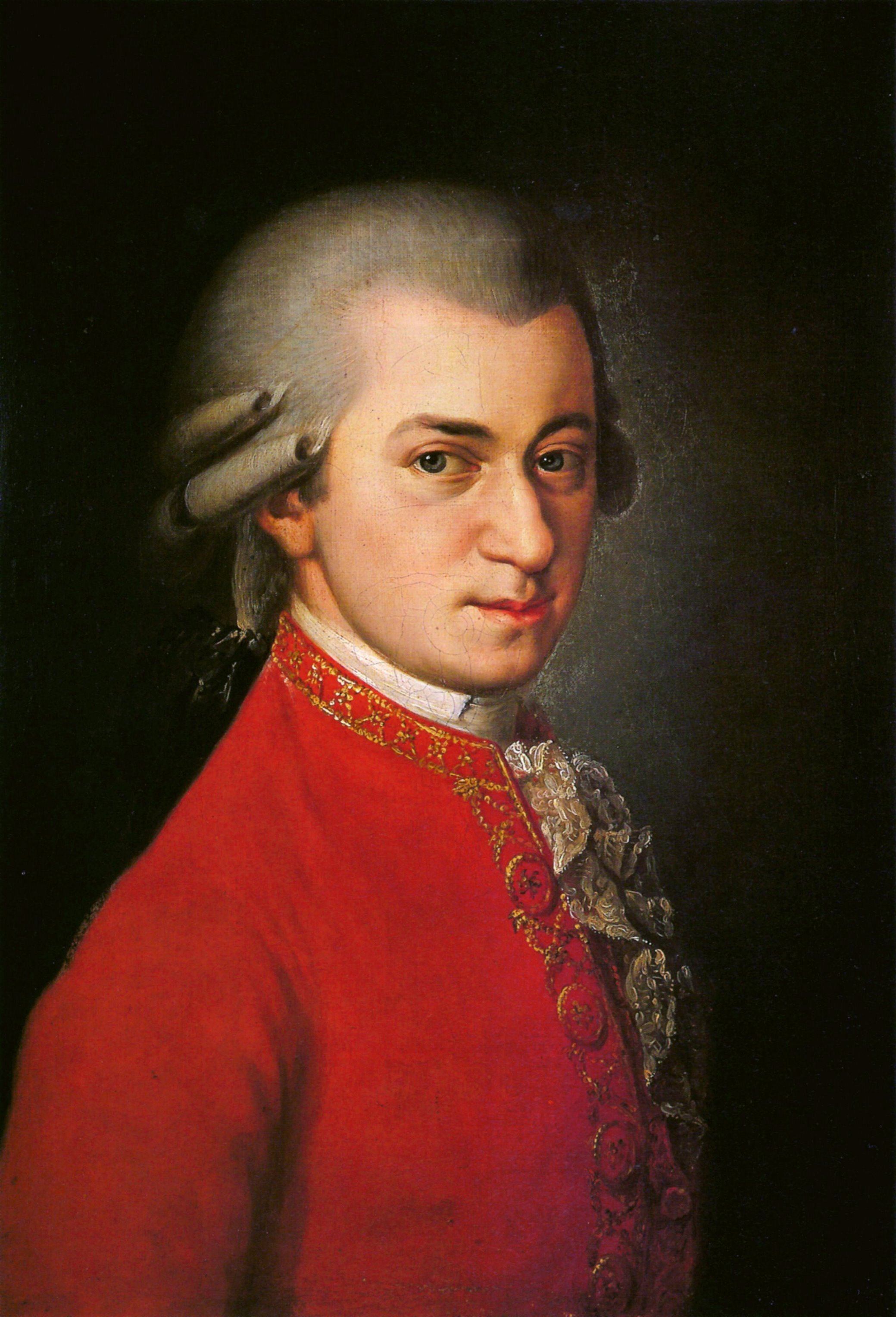 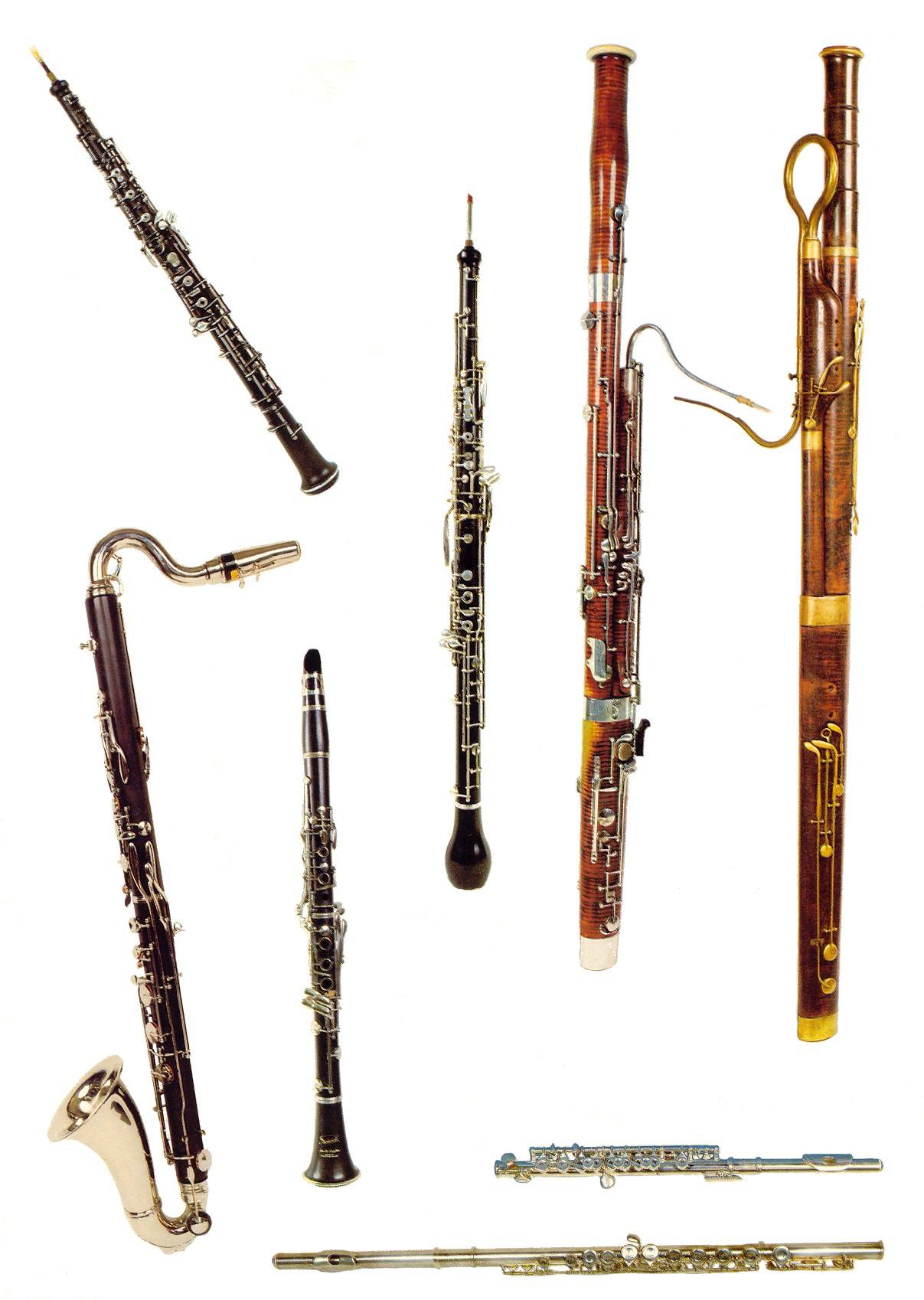 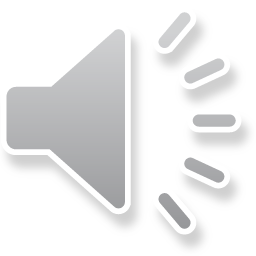 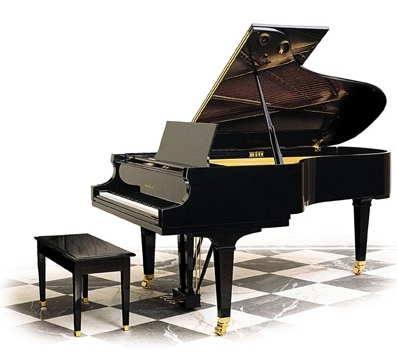 Mozart
RomantiC PERIOD1830                                                                    19OO
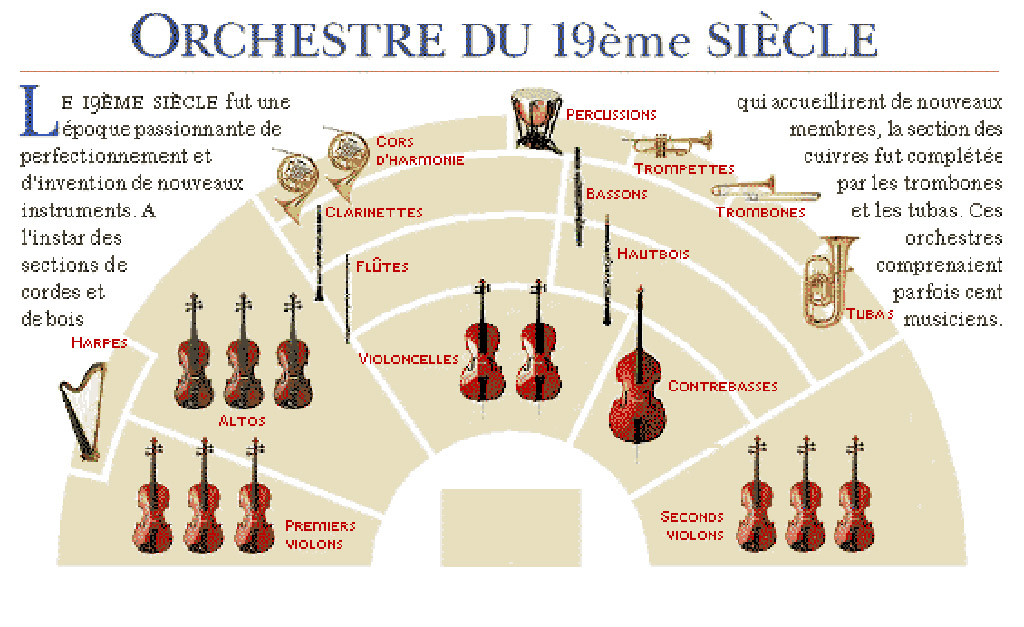 Symphonic orchestras are used. 
The music is varied : 
it can be strong or soft, slow or fast
All types of instruments are used.
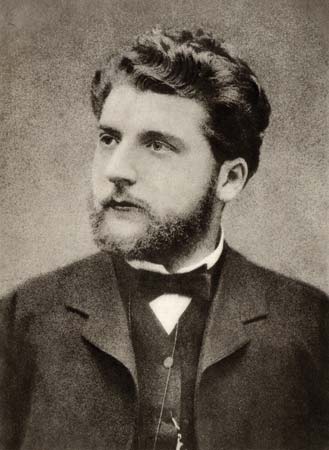 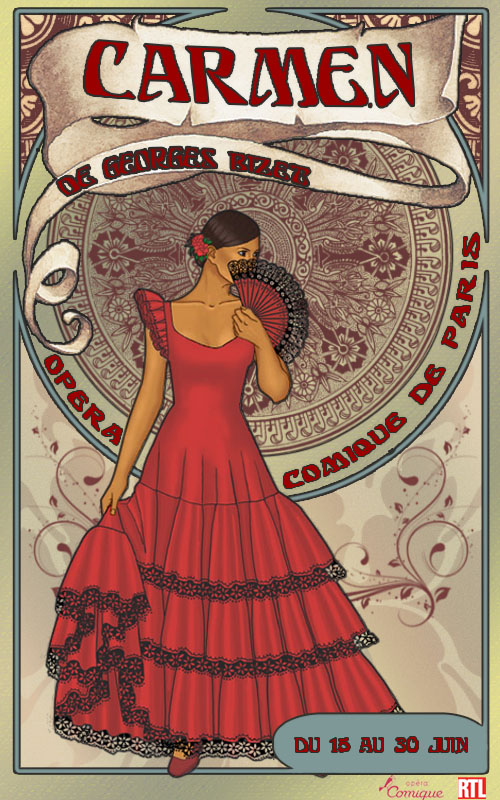 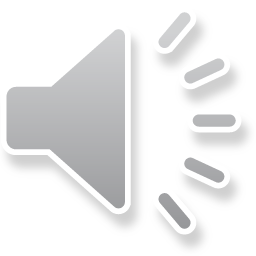 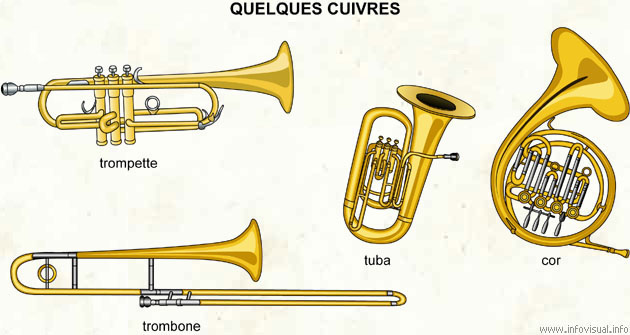 Carmen
BIZET
Brass
XXth  Century Period
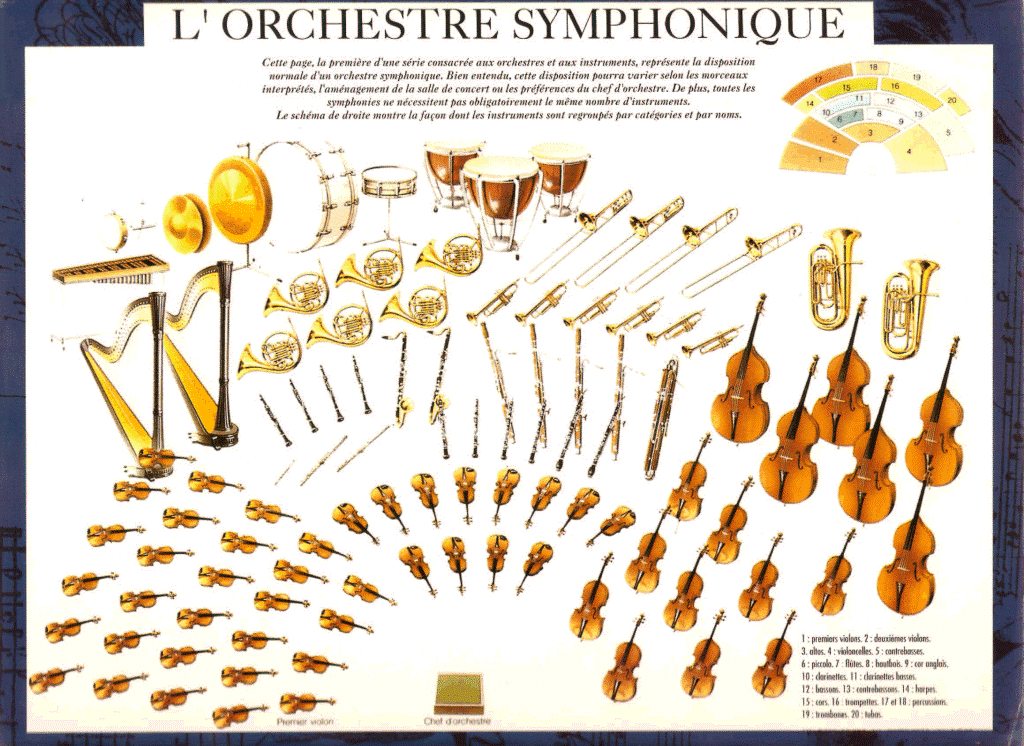 1 900
2 000
Symphonic orchestras are used. 
The music can be experimental .
The melodies are not very 
conventionnal.
.
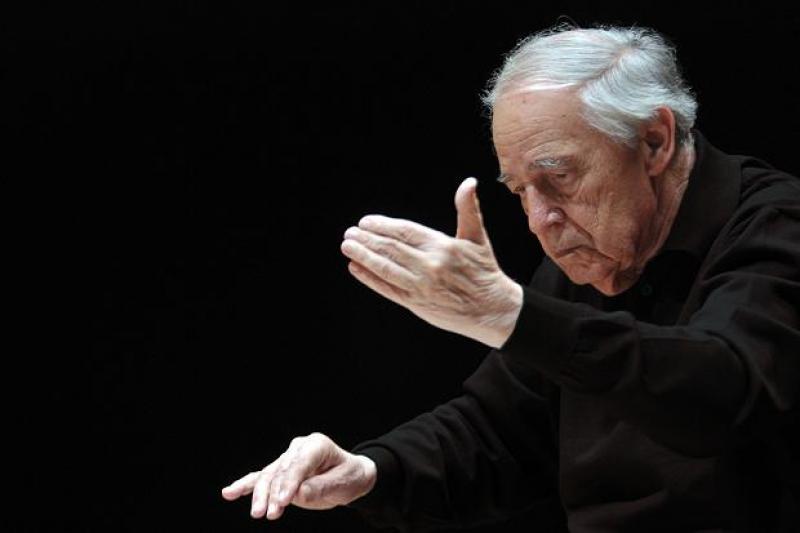 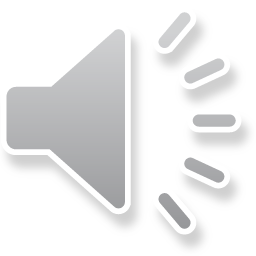 Computer can be used to help
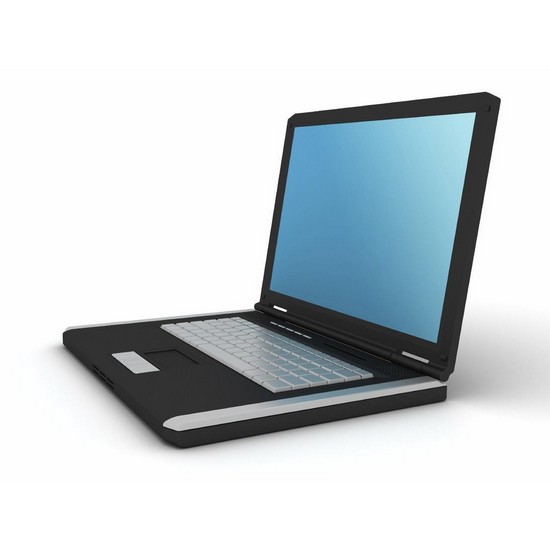 Pierre Boulez